CS 4530: Fundamentals of Software EngineeringLesson 4.2: Asynchronous Programming in TypeScript
Jonathan Bell, Adeel Bhutta, Ferdinand Vesely, Mitch Wand
Khoury College of Computer Sciences
© 2022 Released under the CC BY-SA license
1
Learning Goals for this Lesson
At the end of this lesson, you should be able to:
Be able to write asynchronous code in TypeScript using both Promises and async/await
Understand how to achieve concurrency through asynchronous operations in TypeScript
2
[Speaker Notes: <read slide>]
Not all Asynchronous Code uses Await
Both code snippets are identical once JS engine compiles them
Using async/await
async function makeOneGetRequest(){    const response = await axios.get('https://rest-example.covey.town');    console.log('Heard back from server');    console.log(response.data);}makeOneGetRequest();
console.log('Made Request');
We pass a function to “.then”, which is called after the promise is resolved
Directly using Promise
axios.get('https://rest-example.covey.town/')    .then((response) =>{      console.log('Heard back from server');      console.log(response.data);    });console.log('Made Request');
[Speaker Notes: In the last lesson, we learned that async/await is used to wait for the result of some asynchronous method call. And asynchronous method calls return promises.

It is useful to understand that not all asynchronous code in JavaScript uses await – this feature was only introduced in 2015. Much asynchronous code also uses this Promise API directly.
(Click for build of red highlight)

With this promise API, we call the .then method on the promise, and pass a function to it. That function is invoked when the promise is resolved, and the value that the promise resolved to is passed as an argument.

The code snippet on the bottom is identical to the one produced by the JS engine when it compiles the async/await. Note that in both cases, “made request” will print out before “heard back from server”. This might also provide some intuition for why “await” can only be used in a function that is “async” – because the “async” function means that it will return a promise!]
These 2 lines ALWAYS first (same listener)
Promises Enforce Ordering Through “Then”
Code after the async call runs immediately
These 2 lines ALWAYS together (same listener)
1. console.log('Making requests');
2. axios.get('https://rest-example.covey.town/')
	  .then((response) =>{
  			console.log('Heard back from server');
  			console.log(response.data);
	 });
3. axios.get('https://www.google.com/')
  		.then((response) =>{
   		 console.log('Heard back from Google');
  		});
4. axios.get('https://www.facebook.com/')
  		.then((response) =>{
    		console.log('Heard back from Facebook');
  		});
5. console.log('Requests sent!');
Sample Output:
Making requests
Requests sent!
Heard back from Google
Heard back from server
This is GET number 6 on the current server
Heard back from Facebook
No guarantee on order of hearing back from Google, our server, or Facebook
[Speaker Notes: Promises enforce the order of operations only through the .then. The code in the ‘then’ won’t run until the promise is resolved.
(build through example, explaining the possible orders of results. Point out that we should never depend on the order of results we hear back form google/facebook/coveytown because it is non-deterministic. You might happen to see 9/10 times one ordering, but there is no guarantee)]
Each Listener Returns a Promise for Itself
Both examples produce the exact same output
async function makeOneGetRequest(){  const response = await axios.get('https://rest-example.covey.town’);  console.log(response.data);}
console.log('Making first request');makeOneGetRequest().then( () =>{  console.log('Making second request');  return makeOneGetRequest();}).then(() => {  console.log('Making third request');  return makeOneGetRequest();}).then(()=>{  console.log('All done!');});
async function makeThreeSerialRequests(){1.  console.log('Making first request’);2.  await makeOneGetRequest();3.  console.log('Making second request’);4.  await makeOneGetRequest();5.  console.log('Making third request’);6.  await makeOneGetRequest();7.  console.log('All done!');}makeThreeSerialRequests();
[Speaker Notes: Promises]
Syntax for Writing Asynchronous Code
For Async/Await and for Promises
You can only call await from a function that is async
You can only await on functions that return a Promise
Beware: await makes your code synchronous (this is what we want it for)!
Handle errors using try/catch instead of “catch” (common gotcha with promises)
async function makeOneGetRequest(): Promise<void> {  console.log("Making Request");  try {    const response = await axios.get("https://rest-example.covey.town");    console.log("Heard back from server");    console.log(response.data);  } catch(err){    console.log('Uh oh!');    console.trace(err);  }}
function makeOneGetRequestNoAsync(): Promise<void> {  console.log("Making Request");  return axios.get("https://rest-example.covey.town").then((response) => {    console.log("Heard back from server");    console.log(response.data);  }).catch(err => {    console.log('Uh oh!');    console.trace(err);  });}
[Speaker Notes: Here is a one-slide comparison of async/await and promises. You should be familiar with the “rules of the road” for async/await.
(read slide)

We haven’t talked about error handling yet, but that doesn’t mean you should ignore them! Here’s the two ways to handle errors, one for await, one for using promises.
Common gotcha is that try/catch around a promise won’t catch async errors thrown by promise!

Feel free to point out that, again, code on left and code on right are functionally equivalent, and the JS engine will generate code on right from code on left]
Promise.all Allows for Concurrency
Promise.all creates one Promise for many
async function makeOneGetRequest(){  const response = await axios.get('https://rest-example.covey.town’);  console.log(response.data);}
Output:
This is GET number 1 on the current server
This is GET number 2 on the current server
This is GET number 3 on the current server
Heard back from all of the requests
async function makeThreeSerialRequests(): Promise<void> {  await makeOneGetRequest();  await makeOneGetRequest();  await makeOneGetRequest();
	console.log('Heard back from all of the requests');}makeThreeSerialRequests();
async function makeThreeGetRequests() {  await Promise.all([    makeOneGetRequest(),    makeOneGetRequest(),    makeOneGetRequest(),  ]);  console.log('Heard back from all of the requests');}makeThreeGetRequests();
Output:
This is GET number 3 on the current server
This is GET number 1 on the current server
This is GET number 2 on the current serverHeard back from all of the requests
[Speaker Notes: How do we manage concurrency with Promises, and let multiple things happen at once? This can usually be orchestrated using Promise.all, which lets us create listeners that will be called when all of the events that we pass to it are completed. This lets us await many things at once, and allow them all to happen in the background, without proceeding in lockstep.
You can tell that something different is happening: the console.logs happen in a different order! This is concurrency!

When we await for multiple promises to be fulfilled by using Promise.all, we are telling NodeJS that we WANT those promises to be resolved concurrently. We say: “I don’t care the relative order of these three actions, but I do care about waiting for them to be done before doing something else”. In the promise.all version, we can receive the GET requests back in any order, but we will never print out “heard back from all of the requests” before all 3 requests come back.
Concurrency lets things go faster, by taking advantage of how long I/O takes (send out all requests, wait for all responses), and also by taking advantage of multiple CPU cores on our machine. Let’s peel under the covers a bit and try to get a better understanding of how this works in JS.]
Promise.all lets us leverage concurrency
Sequential version: ~200msec
Concurrent version: ~70msec
async function makeThreeSerialRequests(): Promise<void> {  await makeOneGetRequest();  await makeOneGetRequest();  await makeOneGetRequest();}makeThreeSerialRequests();
async function makeThreeGetRequests() {  await Promise.all([    makeOneGetRequest(),    makeOneGetRequest(),    makeOneGetRequest(),  ]);}makeThreeGetRequests();
“Don’t make another request until you got the last response back”
“Make all of the requests at the same time, then wait for all of the responses”
[Speaker Notes: We should leverage concurrency whenever possible. Again, in this example, it seems like it’s probably OK to make all of the requests at once, and then wait for the responses.

Multiple “awaits” on left means (read slide)

Promise.all on right means (read slide)]
Masking Latency With Concurrency
async function makeThreeSerialRequests(): Promise<void> {  await makeOneGetRequest();  await makeOneGetRequest();  await makeOneGetRequest();	console.log('Heard back from all of the requests');}
makeThreeSerialRequests();
async function makeThreeGetRequests() {  await Promise.all([    makeOneGetRequest(),    makeOneGetRequest(),    makeOneGetRequest(),  ]);
	console.log('Heard back from all of the requests');}makeThreeGetRequests();
makeOneGetRequest #3
makeOneGetRequest #1
makeOneGetRequest #3
makeOneGetRequest #2
makeOneGetRequest #1
makeOneGetRequest #2
r
r
r
r
r
r
s
s
s
s
s
s
wait for response
wait for response
wait for response
wait for response
wait for response
wait for response
Concurrent version: ~70msec
Sequential version: ~200msec
Time
Time
send
s
receive
r
[Speaker Notes: Concurrency lets us mask latency. 

Well-written asynchronous code leverages concurrency when possible.
If you have a bunch of things that can be done at the same time, say, making 3 requests to servers, and you don’t care the order in which those requests are made, then do not write code that enforces any ordering. The example on the right will produce output that might have a different order than the one on the left, but if we are OK with that, we can mask how slow that I/O is by doing things concurrently.

(Click through builds to see the sequence of operations. The * stands in for console.log, boxes are not to-scale. Notice how on the concurrent one the results got printed as 3,2,1.

In this simple example the performance difference is a small absolute number (130msec), but another way of saying it is that the code on the left is 3x slower!]
axios.get('https://rest-example.covey.town/')
  .then((response) =>{
  console.log('Heard back from server');
  console.log(response.data);
});
axios.get('https://www.google.com/')
  .then((response) =>{
    console.log('Heard back from Google');
    return fsPromises.writeFile("google-response.txt",			response.data);
  });
axios.get('https://www.facebook.com/')
  .then((response) =>{
    console.log('Heard back from Facebook');
    return fsPromises.writeFile("facebook-response.txt",			response.data);
  });
3 seconds
2.1 seconds
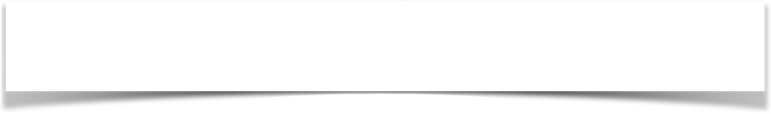 Good news: You usually have to go out of your way to use synchronous I/O in NodeJS (the methods all have the word “Sync” in them)
Write a file asynchronously
(Ask NodeJS to write it in the background, this returns a new Promise to tell us when it’s done)
Don’t Perform Long-Running Computation in Synchronous Code
Write a file synchronously
(write it in this event handler)
axios.get('https://rest-example.covey.town/')
  .then((response) =>{
  console.log('Heard back from server');
  console.log(response.data);
});
axios.get('https://www.google.com/')
  .then((response) =>{
    console.log('Heard back from Google');
    fs.writeFileSync("google-response.txt",response.data);
  });
axios.get('https://www.facebook.com/')
  .then((response) =>{
    console.log('Heard back from Facebook');
    fs.writeFileSync("facebook-response.txt",response.data);
  });
[Speaker Notes: Concurrency in JS relies upon our listeners completing relatively quickly, so the next one can run. So, from this property, we can derive a key rule for what makes for “good” asynchronous code?
One general rule for writing asynchronous code is to not perform any long-running computations, for example, using synchronous file I/O.
Because JS uses these “run to completion” semantics, we can only have one of the “then” blocks running at a time. 

In this code example, we are making 3 HTTP requests, and then saving the response from the server to a file.
(Click to build) we are using the “write file sync” method to write the data to a file. As the name implies, this method is synchronous, not asynchronous. This means that while the file is being written, no other operations will happen in our app. We won’t process any other responses until we finish writing the file.

(Click to build) In this example, we use an async version of writeFile, which will write the file out in the background. (If someone asks, the ‘return’ will mean that anyone waiting on the axios response will now be waiting on the file to be written, this is not a learning objective so wouldn’t go into it)

(Click to build) The result is that the code on the right is 30% faster. The good news is that this kind of problem is usually easily avoided, because all of the methods that perform synchronous IO have the word “sync” in their name]
Don’t Perform Long-Running Computation in Asynchronous Code
For large values of count, this will prevent anything from happening in JS until it’s done!
function approximatePi(count) {
  let inside = 0;
  const r = 5;
  console.log(`Approximating Pi using ${count} iterations`)
  for (let i = 0; i < count; i++) {
    const x = Math.random() * r * 2 - r;
    const y = Math.random() * r * 2 - r;
    if ((x * x + y * y) < r * r) {
      inside++
    }
  }
  const ret = 4.0 * inside / count;
  console.log(`Computed: ${ret}`);
  return ret;
}
[Speaker Notes: It’s also generally a bad practice to write a single method that takes a very long time to run, even if that’s from performing computation instead of I/O. This ”approximatePi” function could take seconds to run for large values of count. Thankfully, we can usually avoid approximating pi by using someone’s pre-computed value.

If you run into a problem where you need a function that takes a long time to execute, it’s a good practice to try to break it up into multiple parts that can run in the background.]
What could we do here?
We could turn the loop body into an async…
async function approximatePiAsync(count:number) {
    let inside = 0;
    const r = 5;
    async function generatePoint (r:number): Promise<boolean> {
        const x = Math.random() * r * 2 - r;
        const y = Math.random() * r * 2 - r;
        return ((x * x + y * y) < r * r);
    }        
    console.log(`Approximating Pi using ${count} iterations`)
    for (let i = 0; i < count; i++) {
      if(await generatePoint(r)) { inside++ }    
    }
    const ret = 4.0 * inside / count;
    console.log(`Computed: ${ret}`);
    return ret;
  }
General Rules for Writing Asynchronous Code
Don’t perform long-running computations or synchronous IO
Leverage concurrency when possible
Remember that events are processed in the order they are received
But events may arrive in unexpected order!
Always check for errors (try/catch for async/await, “.catch” for promises)
[Speaker Notes: (Read slide, these points summarize past few slides, adding the note that if you have concurrency, you have concurrency)]
A Full-Featured Asynchronous Example
“The Transcript Server” – A web service for us to play with
POST /transcripts    
 -- adds a new student to the database, 
 -- returns an ID for this student. 
 -- requires a body parameter 'name'
 -- Multiple students may have the same name.
GET  /transcripts/:ID           
 -- returns transcript for student with given ID.  Fails if no such student
DELETE /transcripts/:ID          
 -- deletes transcript for student with the given ID, fails if no such studentPOST /transcripts/:studentID/:courseNumber
 -- adds an entry in this student's transcript with given name and course.  
 -- Requires a body parameter 'grade’
 -- Fails if there is already an entry for this course in the student's transcript 
GET  /transcripts/:studentID/:courseNumber  
 -- returns the student's grade in the specified course.  
 -- Fails if student or course is missing.
GET  /studentids?name=string     
 -- returns list of IDs for student with the given name
[Speaker Notes: For the rest of this lesson, we’ll look at a more interesting example, where we will make multiple requests to a web service. This slide documents the operations that this web service supports. We’ll discuss more how this document is structured and what all of the words mean in the next lesson, on REST

For now, the important part to understand is that this is a service that tracks student transcripts. It supports creating new transcripts, fetching a student’s transcript by the student’s ID, and listing the students in the system.]
Example: Writing Asynchronous Tasks
Calculating Statistics Using the Transcript Server
From an array of StudentIDs:
Request each student’s transcript, and save it to disk so that we have a copy
Once all of the pages are downloaded and saved, print out the total size of all of the files that were saved
Here is something we plan to do later
The promise is to call axios and wait for the result.
Generating a promise for a student
async function promiseForTranscript(studentID: number) {
        const response = await axios.get(`https://rest-example.covey.town/transcripts/${studentID}`)
        await fsPromises.writeFile(`transcript-${response.data.student.studentID}.json`,
            JSON.stringify(response.data))
    }
[Speaker Notes: For each student, we’ll need to fetch the transcript.  This is an http request, so we do it asynchronously.   First, we describe the promise we’d like to make for this student.  The promise is to call axios and wait for the result.]
After we get the response, make a new promise: this time to write the result to a file. Then wait for that to finish.
When the file-writing promise is fulfilled, then the whole original promise is fulfilled.
Generating a promise for a student (cont’d)
async function promiseForTranscript(studentID: number) {
        const response = await axios.get(`https://rest-example.covey.town/transcripts/${studentID}`)
        await fsPromises.writeFile(`transcript-${response.data.student.studentID}.json`,
            JSON.stringify(response.data))
    }
Now, actually generate all the promises
map applies the function specified to each element in the array and returns a new array containing the result of each of those functions
async function runClientAsync(studentIDs:number[]) {
    console.log('Making requests for ${studentIDs}');
    async function promiseForTranscript(studentID: number) { .. }
           const promisesForTranscripts = studentIDs.map(promiseForTranscript)
    console.log('Requests sent!');
    await Promise.all(promisesForTranscripts);
    const stats = await Promise.all(studentIDs.map(studentID => fsPromises.stat(`transcript-${studentID}.json`)));
    const totalSize = stats.reduce((runningTotal, val) => runningTotal + val.size, 0);
    console.log(`Finished calculating size: ${totalSize}`);
    console.log('Done');
  }
[Speaker Notes: .This pattern of taking an array of stuff and ‘map’ing it to promises is extremely common and valuable – you should write this down.]
Wait for all the promises to resolve
async function runClientAsync(studentIDs:number[]) {
    console.log('Making requests for ${studentIDs}');
    async function promiseForTranscript(studentID: number) { .. }
           const promisesForTranscripts = studentIDs.map(promiseForTranscript)
    console.log('Requests sent!');
    await Promise.all(promisesForTranscripts);
    const stats = await Promise.all(studentIDs.map(studentID => fsPromises.stat(`transcript-${studentID}.json`)));
    const totalSize = stats.reduce((runningTotal, val) => runningTotal + val.size, 0);
    console.log(`Finished calculating size: ${totalSize}`);
    console.log('Done');
  }
Asynchronously stat all the files
async function runClientAsync(studentIDs:number[]) {
    console.log('Making requests for ${studentIDs}');
    async function promiseForTranscript(studentID: number) { .. }
           const promisesForTranscripts = studentIDs.map(promiseForTranscript)
    console.log('Requests sent!');
    await Promise.all(promisesForTranscripts);
    const stats = await Promise.all(studentIDs.map(studentID => fsPromises.stat(`transcript-${studentID}.json`)));
    const totalSize = stats.reduce((runningTotal, val) => runningTotal + val.size, 0);
    console.log(`Finished calculating size: ${totalSize}`);
    console.log('Done');
  }
[Speaker Notes: Here’s our mapping pattern again:  We take an array, map it to promises, and wait for all of them to finish.   This is how we start lots of jobs asynchronously.]
..and total the sizes
‘reduce’ is what you called ‘foldl’ back in Fundies 1.
async function runClientAsync(studentIDs:number[]) {
    console.log('Making requests for ${studentIDs}');
    async function promiseForTranscript(studentID: number) { .. }
           const promisesForTranscripts = studentIDs.map(promiseForTranscript)
    console.log('Requests sent!');
    await Promise.all(promisesForTranscripts);
    const stats = await Promise.all(studentIDs.map(studentID => fsPromises.stat(`transcript-${studentID}.json`)));
    const totalSize = stats.reduce((runningTotal, val) => runningTotal + val.size, 0);
    console.log(`Finished calculating size: ${totalSize}`);
    console.log('Done’); 
  }
For each student: make an async handler to fetch their transcript and save it
For each student: wait to fetch their transcript, then wait to write it, then go on to the next student
Leverage Concurrency When Possible
Where you place awaits can make a big difference!
The code we’ve seen on past slides:
async function runClientAsync() {
  console.log('Making a requests');
  const studentIDs = [1, 2, 3, 4];
  const promisesForTranscripts = studentIDs.map(
    async (studentID) => {
      const response = await axios.get(`https://rest-example.covey.town/transcripts/${studentID}`)
      await fsPromises.writeFile(`transcript-${response.data.student.studentID}.json`, JSON.stringify(response.data))
    });
  console.log('Requests sent!');
  await Promise.all(promisesForTranscripts);
  const stats = await Promise.all(studentIDs.map(studentID => fsPromises.stat(`transcript-${studentID}.json`)));
  const totalSize = stats.reduce((runningTotal, val) => runningTotal + val.size, 0);
  console.log(`Finished calculating size: ${totalSize}`);
}
Running time:
1.5 sec
This accomplishes the same function, but without concurrency:
async function runClientAsyncSerially() {
  console.log('Making a requests');
  const studentIDs = [1, 2, 3, 4];
  for(let studentID of studentIDs){
    const response = await axios.get(`https://rest-example.covey.town/transcripts/${studentID}`);
    await fsPromises.writeFile(`transcript-${response.data.student.studentID}.json`, JSON.stringify(response.data))
  }
  let totalSize = 0;
  for(let studentID of studentIDs){
    const stats = await fsPromises.stat(`transcript-${studentID}.json`);
    totalSize += stats.size;
  }
  console.log(`Finished calculating size: ${totalSize}`);
}
Running time:
2.2 sec

This is what we mean by “your code can become synchronous”
[Speaker Notes: Why is that concurrency important?
Here’s another implementation of those same tasks, which is functionally equivalent. But, there is a subtle difference in how they run.

(Build) In the code that we built up on the past slides, we create an async task for each student to fetch the transcript.

(Build) In the code on the bottom, we have a single handler. It gets the first student’s transcript. THEN it gets the second, THEN the third, etc. This prevents concurrency: can’t fetch multiple things at once. Same story for the rest of the code – checking the size of each JSON file

(Build) The bottom implementation is 1.5x slower. Again, these are small numbers here with just 4 student IDs, but if you had hundreds or thousands, you would see a tremendous performance difference.

Hence, our reminder and lesson is to leverage concurrency when possible. If you have multiple things that could happen at once, await them all by using Promise.all. This pattern of taking an array of stuff and ‘map’ing it to promises is extremely common and valuable – you should write this down.]
Async/Await Programming Activity
Transcript Server: Create a student, then post their grades
Create a new student in the transcript serverthen…
Assign several grades for that studentthen…
Fetch the transcript for that studentYour task will be to take a list of students with a list of grades, post them, and return all of the resulting transcripts
await client.addStudent('test student');
await client.addGrade(studentID, 'demo course', 100);
await client.getTranscript(studentID)
Download the activity (includes instructions in README.md):Linked from course webpage for week 4, or at https://bit.ly/34GbcN6
[Speaker Notes: For this activity, you will work with an API client that we will provide to interact with our transcript server.

<read slide>

Next lesson will dive into REST and how this server works.]
Learning Goals for this Lesson
At the end of this lesson, you should be able to:
Be able to write asynchronous code in TypeScript using both Promises and async/await
Understand how to achieve concurrency through asynchronous operations in TypeScript
24
[Speaker Notes: <read slide>]